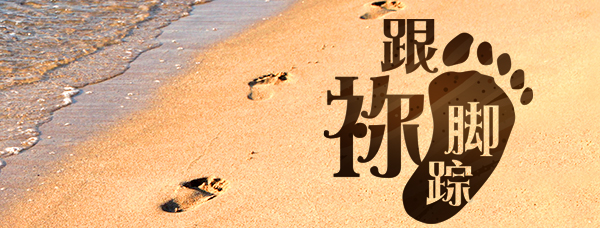 第五单元：顺服
第17讲：跟随救主
要义：金句
他们就立刻舍了网，跟从了他。（太4:20）
2
精义：撮要
跟从耶稣，是圣经里门徒呈现最鲜明的形象！
3
传播焦点
信就是随从
司布真谈基督徒知他与神的关系不会改变
得人如得鱼
救世军创始人卜维廉（William Booth）将军的名言
4
传播焦点
人生的转向
“谁是愚蒙人，可以转到这里来。”(箴9:4)
救主是道路
七重宣称
诗歌《祂是道路》
5
生活应用
真正顺服──难就是跟随主。主在那里，我都跟随！
6
反思问题
我的脚步与主的脚步是否一致？
7
听众回馈
谈谈你顺服主路上一些心得！
8